New Literacies Teacher Leader InstituteKenya
Professor Hiller A. Spires
Alumni Distinguished Graduate Professor
North Carolina State University

June 2018
MAP
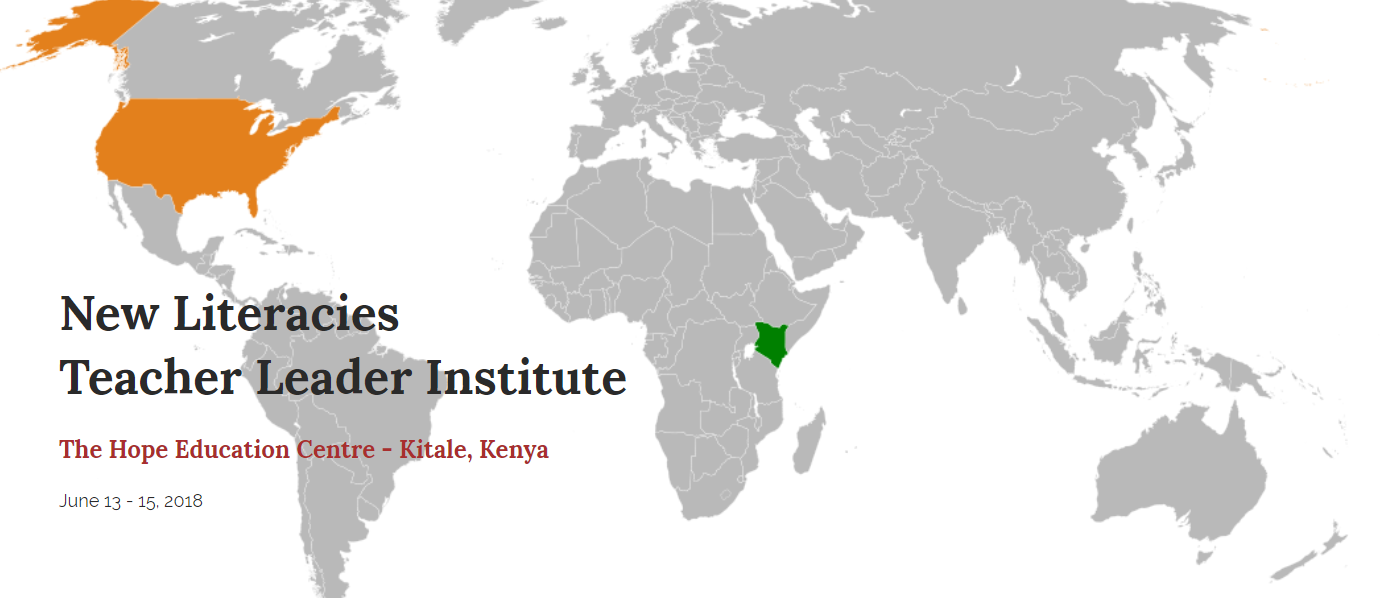 New Literacies Teacher Leader Institute Overview
Wednesday Agenda: 
Introduction to Inquiry-based learning [i.e., Project-based Inquiry (PBI) Global]
Begin your team’s PBI Global 
Thursday Agenda: 
Learn about literacy strategies that support inquiry 
Continue your team’s PBI Global
Friday Agenda: 
Finalize your team’s PBI Global 
Present your PBI Global at the Design Studio Showcase
Beginning With The End In Mind
PBI Global Showcase on Friday
60 Minute Gallery Walk 
You will share:
Your team’s digital product (i.e., Piktochart) on your computer 
Your research (i.e., claims and evidences based on your compelling question)
See Piktochart example
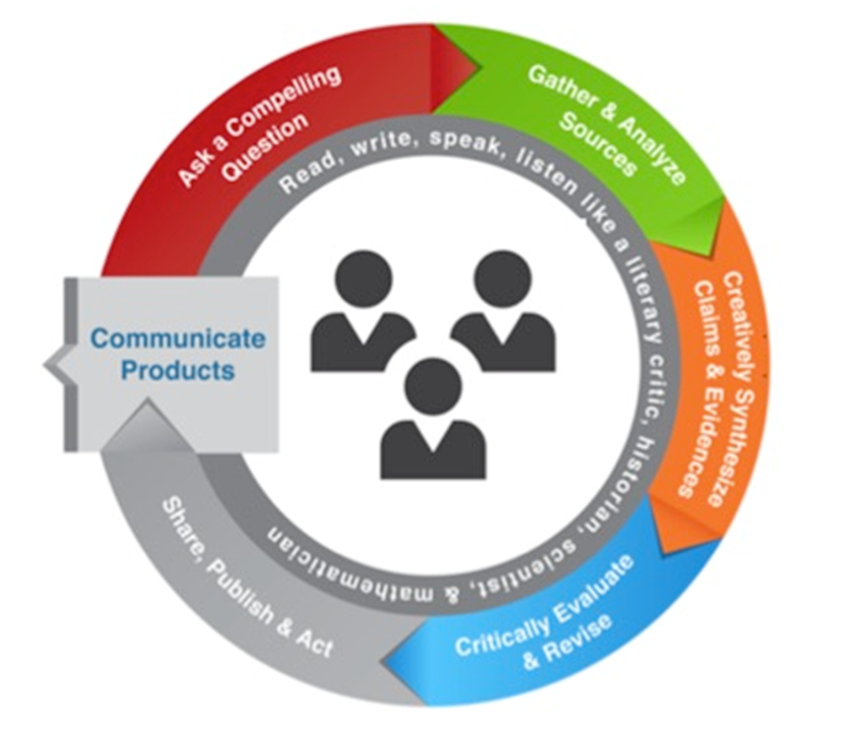 [Speaker Notes: Refer to]
Looking Up And Out
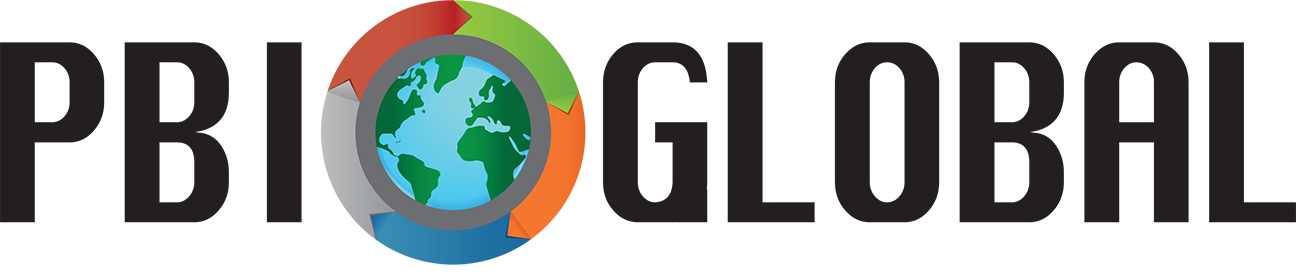 Professor Hiller A. Spires
Alumni Distinguished Graduate Professor
North Carolina State University
What are Learner-Centered Pedagogies?
Aim at learning needs, interests, aspirations, and cultural backgrounds of students. 
Engage students in collaboration, project-based inquiry, technology, and ongoing discussion and dialogue. 
Teacher facilitates the learning process rather than being the sole source of information.
Learner-Centered Pedagogies
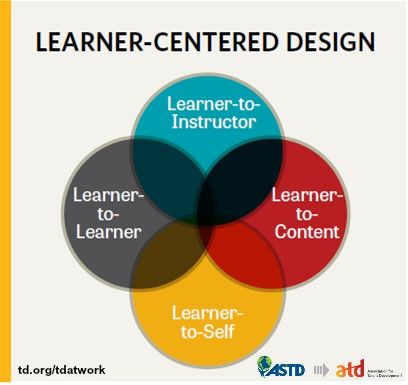 Dr. Hiller A. Spires
Distinguished Graduate Professor
North Carolina State University

August 23, 2017
How Do You View Your Role as a Teacher?
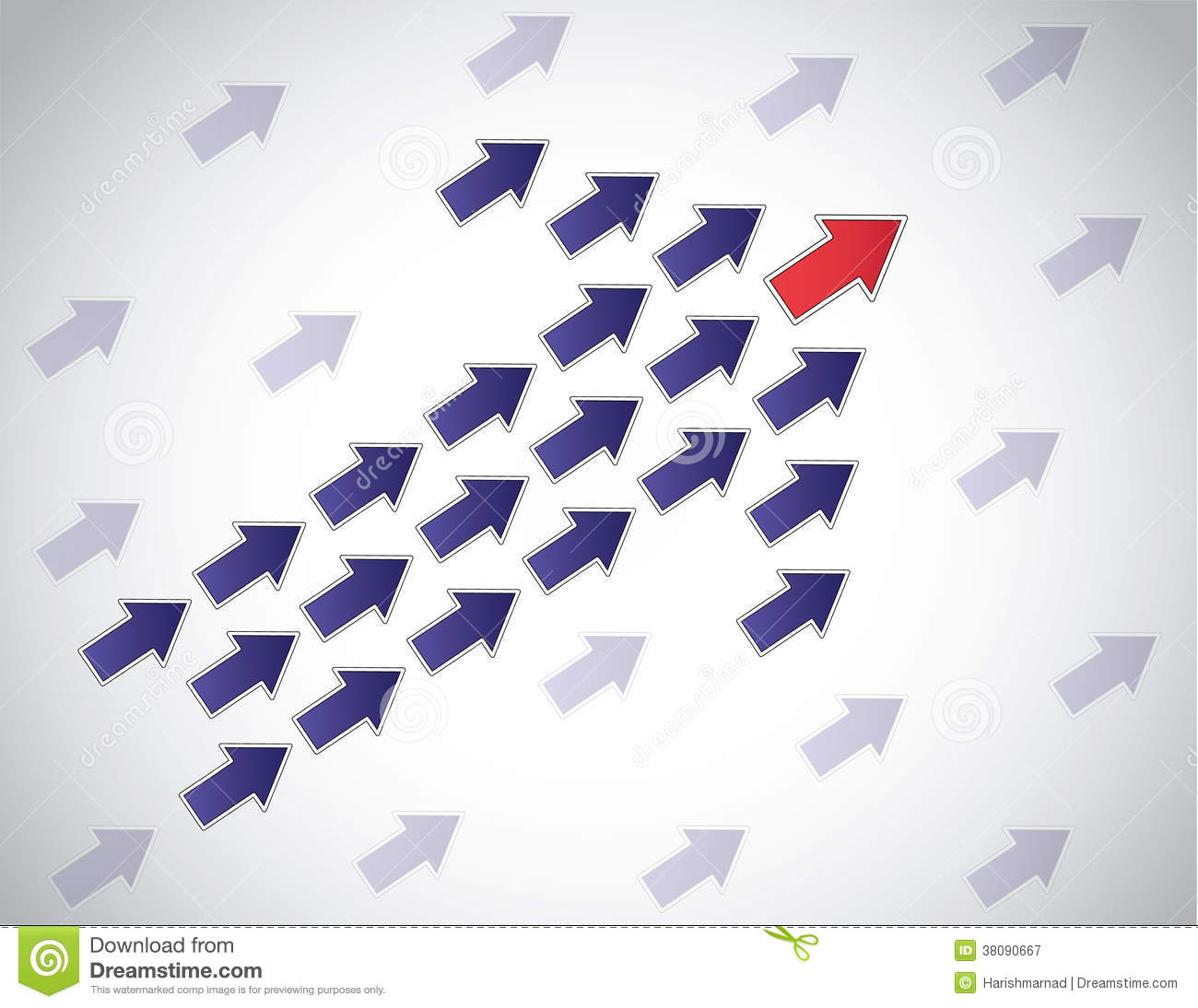 A
B
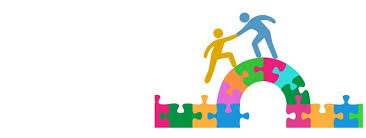 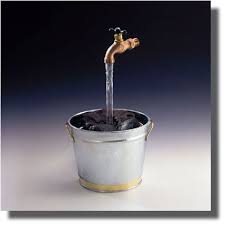 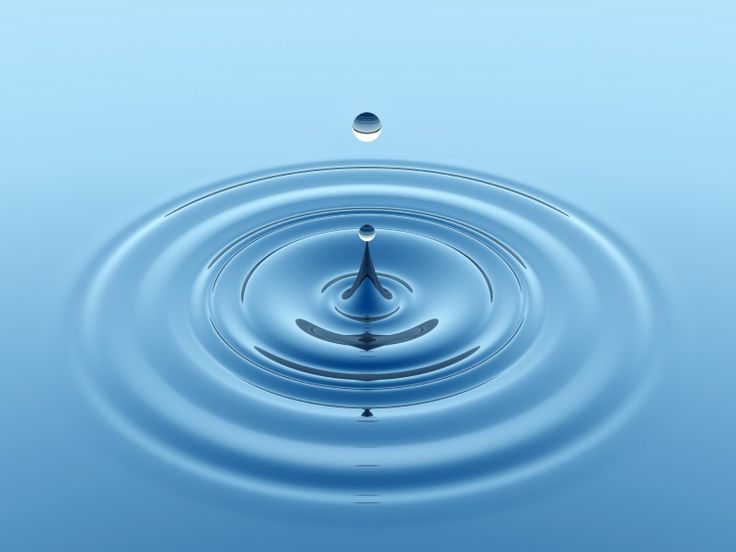 D
C
[Speaker Notes: Four Corners activity -]
Two Approaches to Teaching
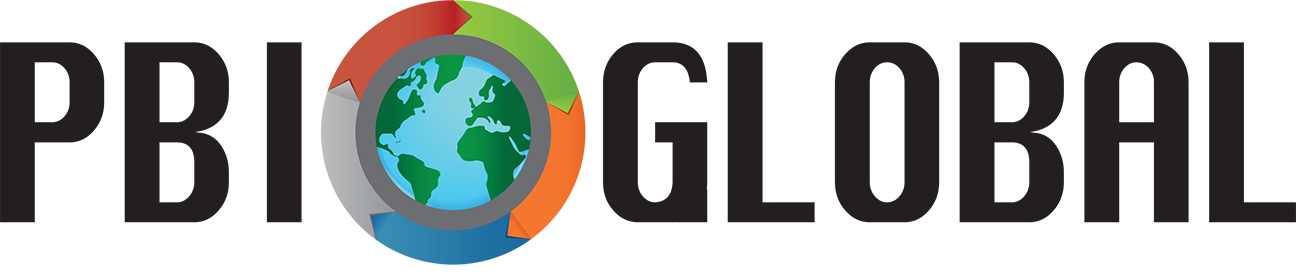 PBI Global Phases
Step 1: Ask a Compelling a Question
   Step 2: Gather and Analyze Sources
   Step 3: Creatively Synthesize Claims and Evidence
   Step 4: Critically Evaluate and Revise
   Step 5: Share, Publish, and Act
United Nations
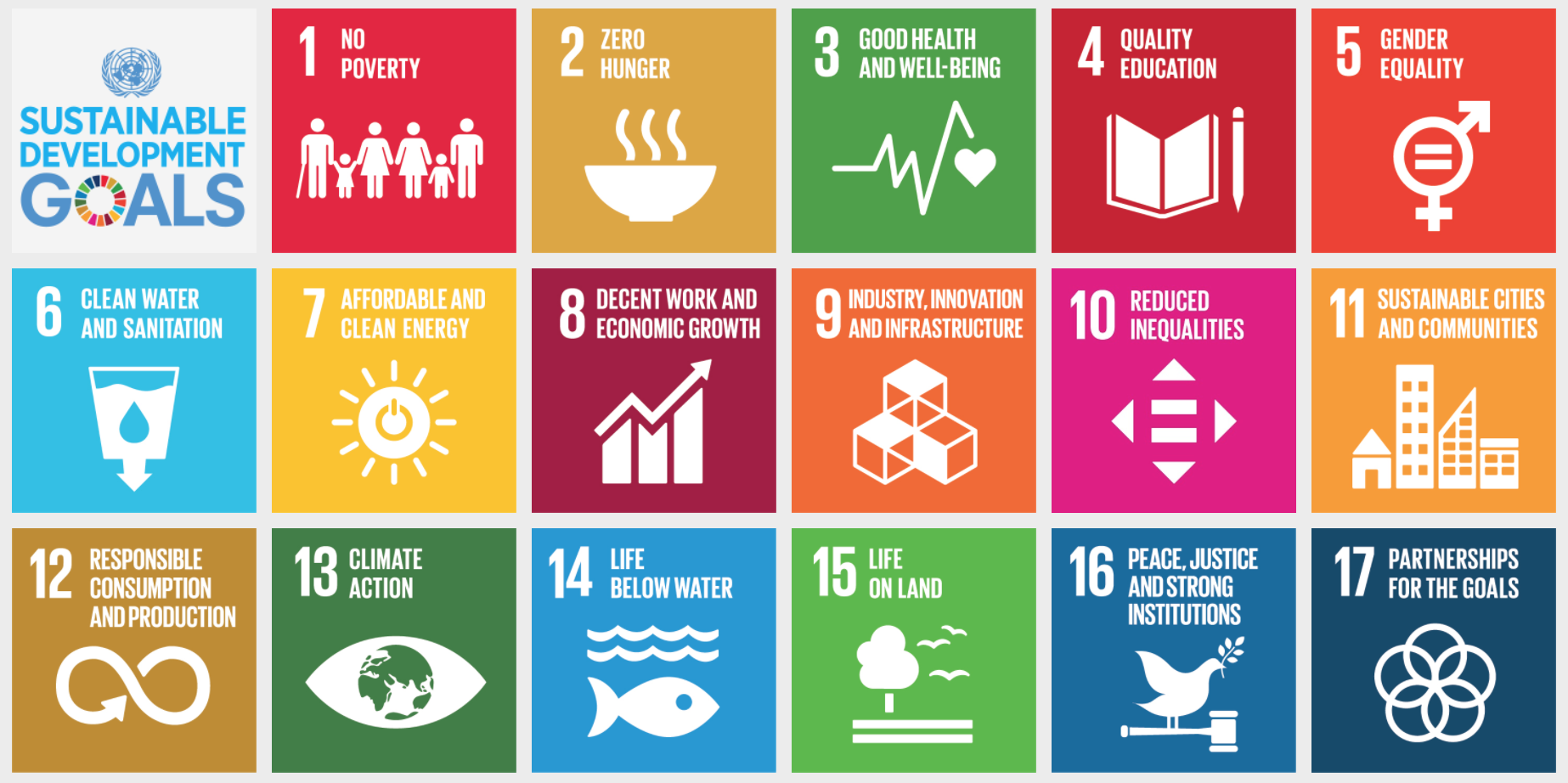 [Speaker Notes: 17 SDG’s action based]
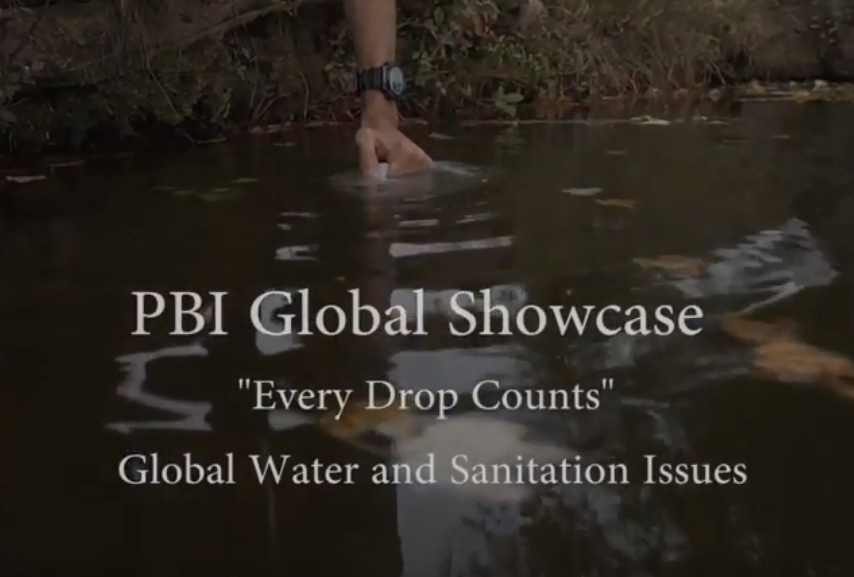 Long Walk to Water
[Speaker Notes: https://www.youtube.com/watch?v=yThjYHz3rhM]
Turn and Talk
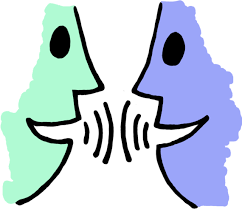 How could you use PBI Global with your students?
Common Read
PBI Global Theme: 
Deforestation
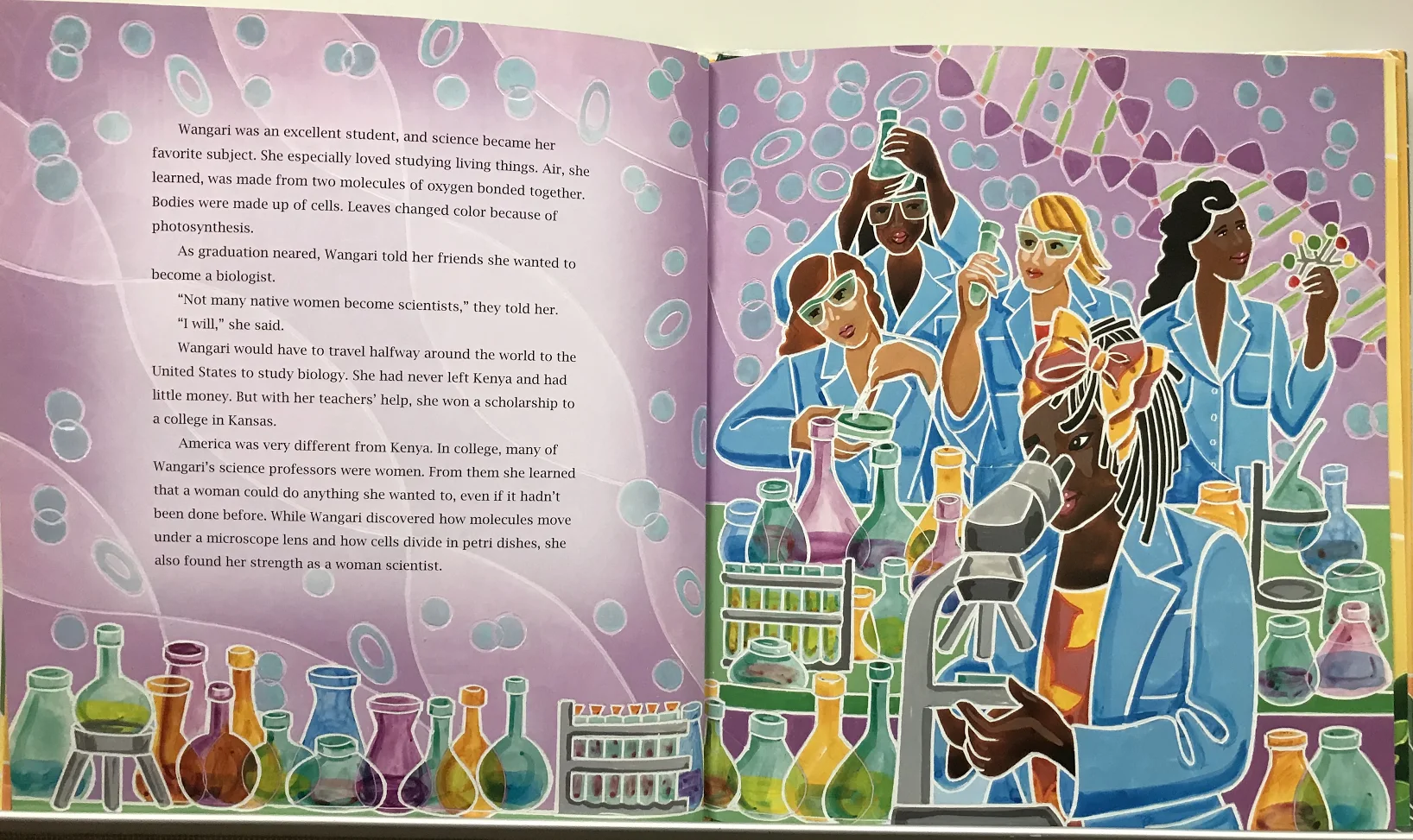 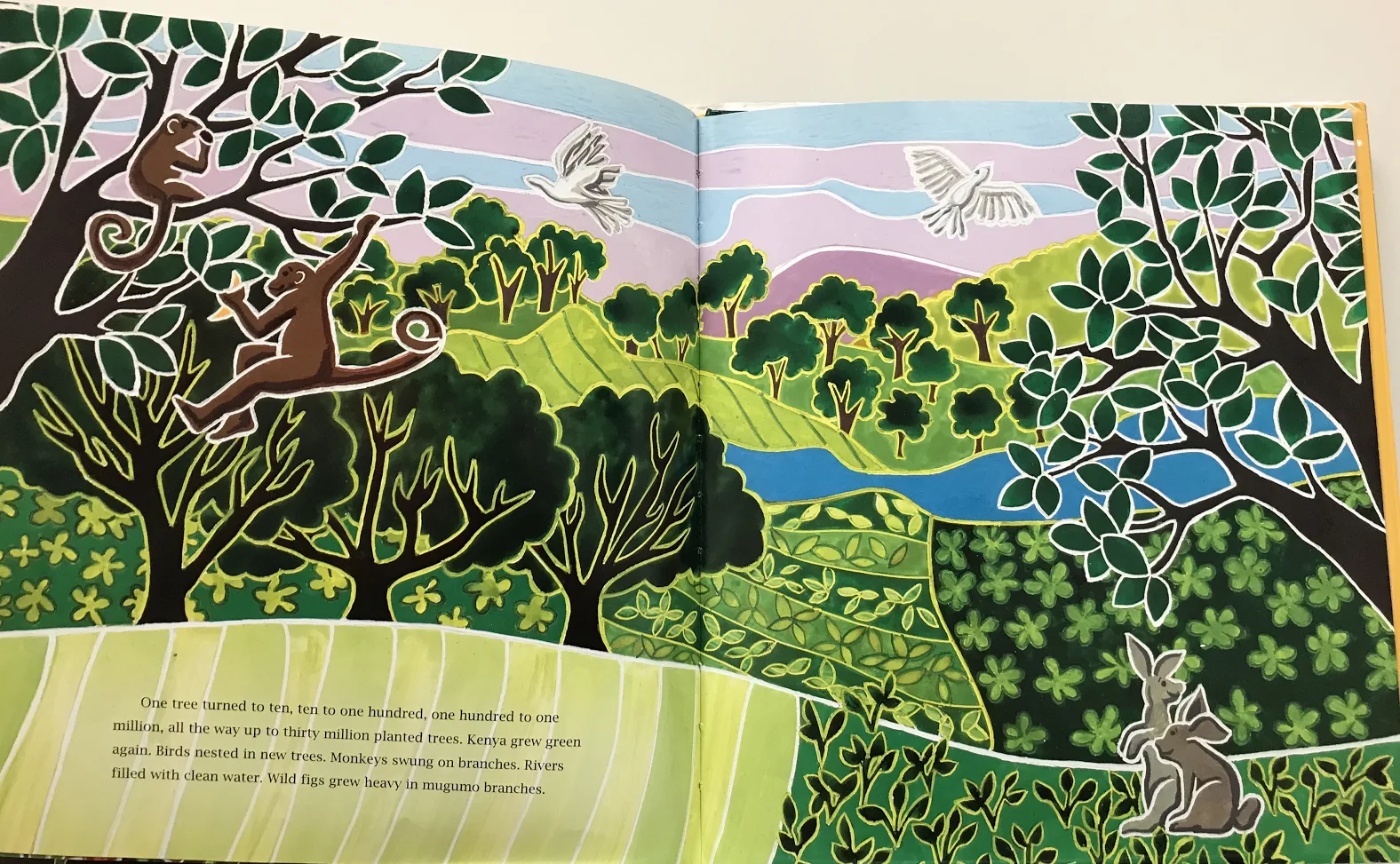 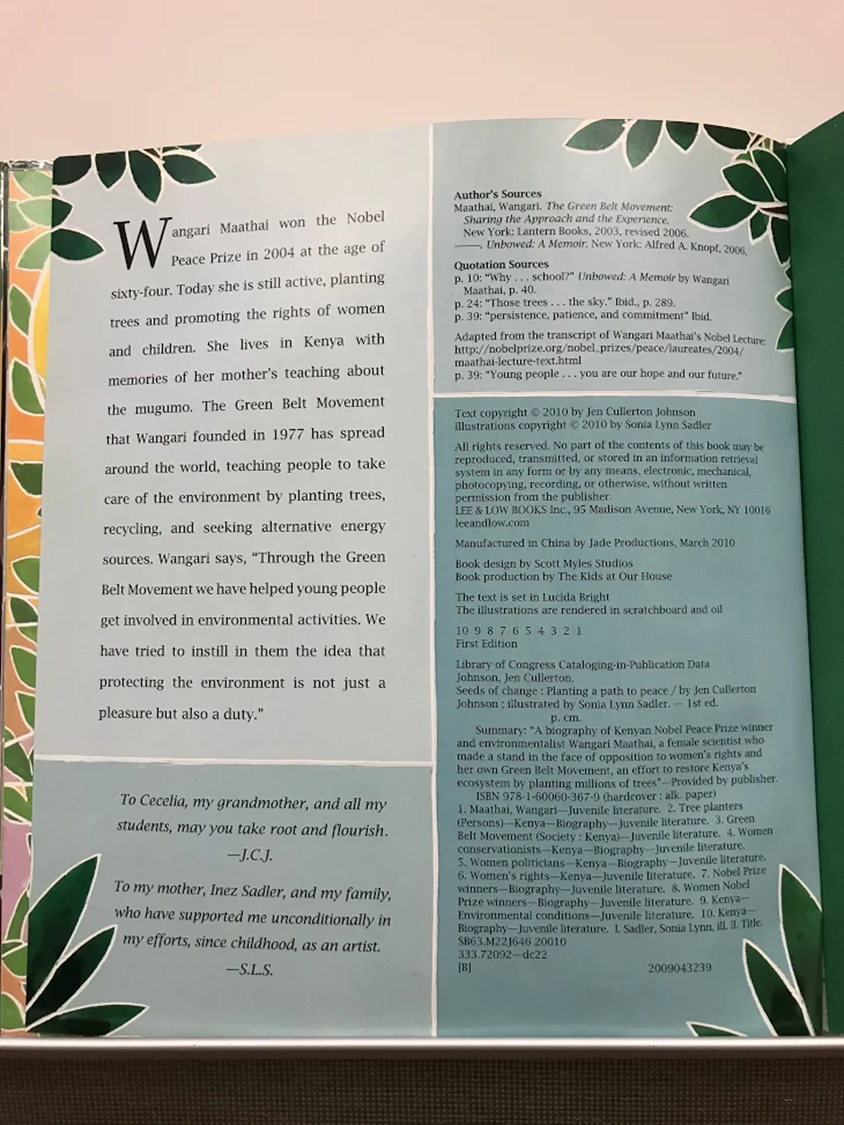 Turn and Talk
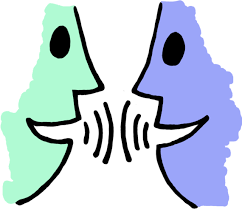 What did you learn about deforestation?How might you use graffiti tables with you students?